Company Institute/
Logo, if you so desire
Paper Title here………
Authors: F. Author, S. Author & Th. Author
Company Institute/
Logo, if you so desire
Michael Wagoner
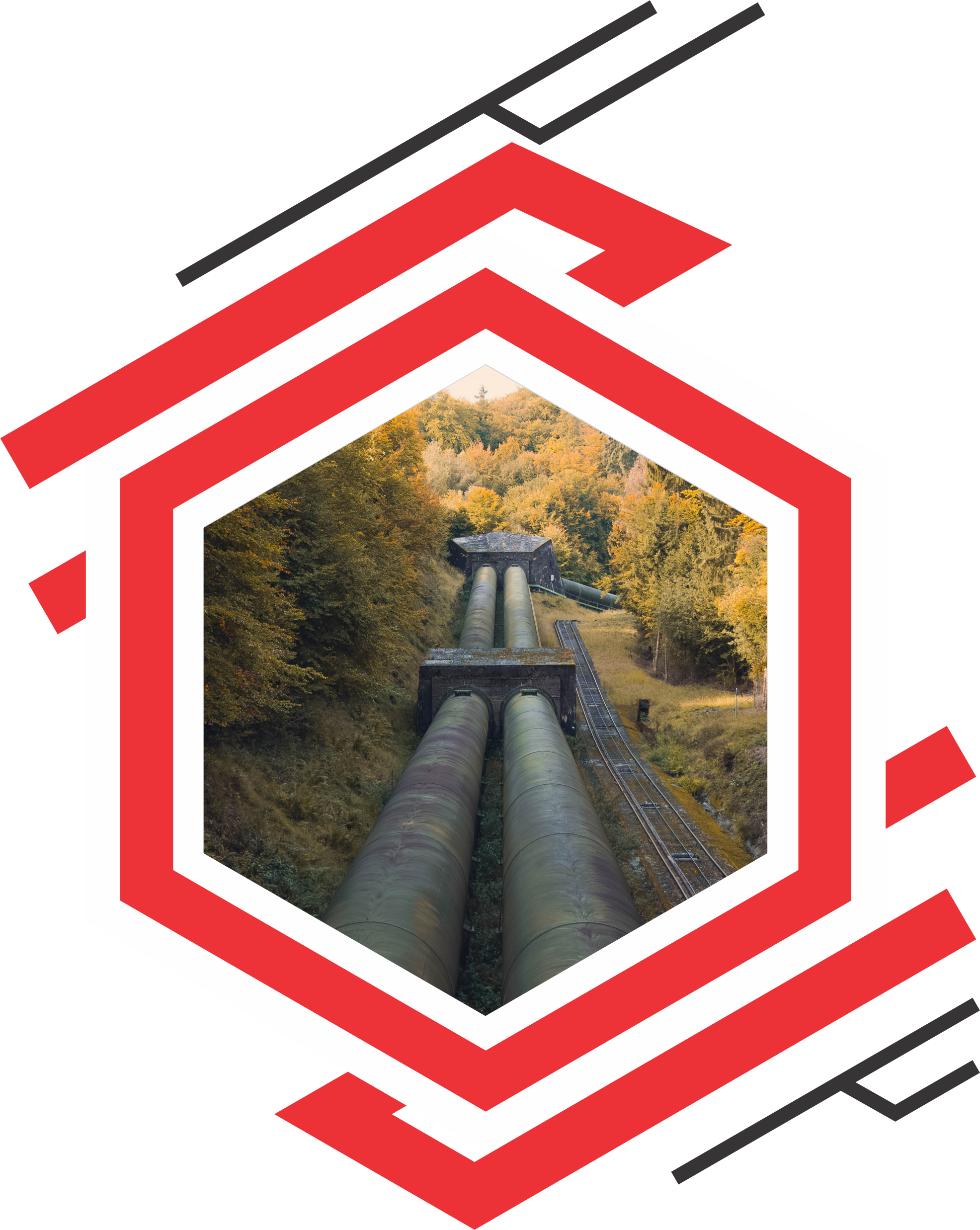 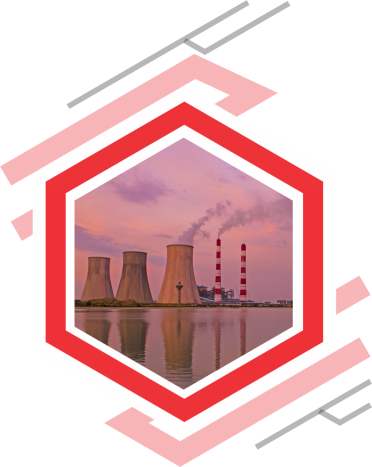 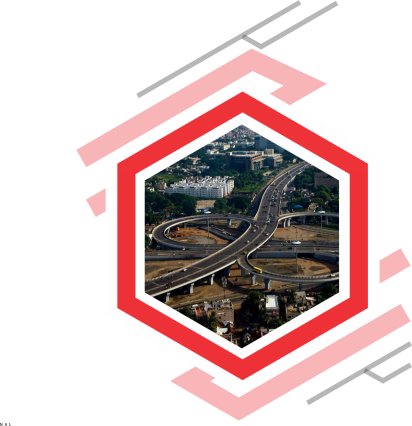 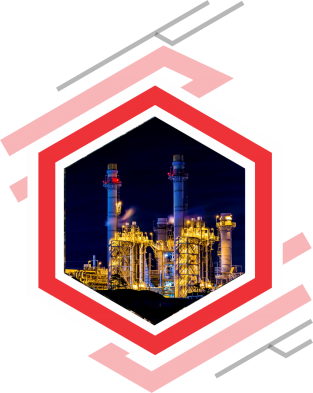 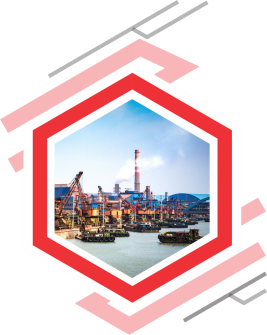 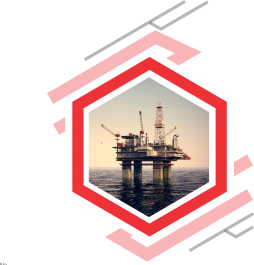 Company Institute/
Logo, if you so desire
Topics